PCCAC - Panel Discussion - Board Members  Tips and Best Practices

February 15, 2022
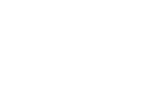 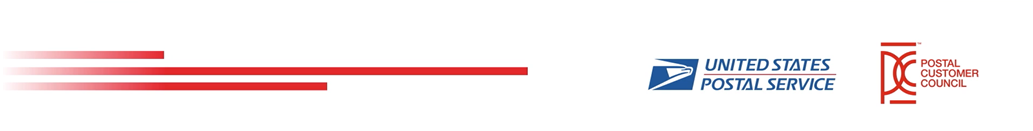 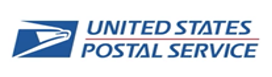 PCC EDUCATION PROGRAMMING
[Speaker Notes: Katrina]
Housekeeping
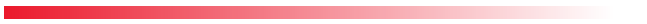 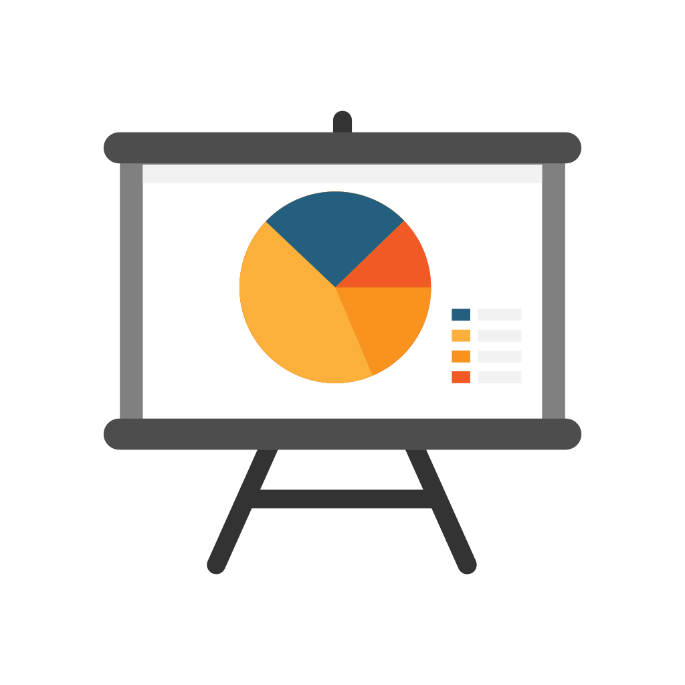 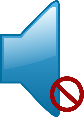 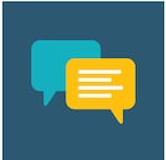 Please ensure you are muted.
PPT presentation along with the recording will be posted on PostalPro.
Use the Chat box for your questions.
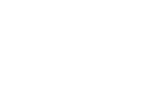 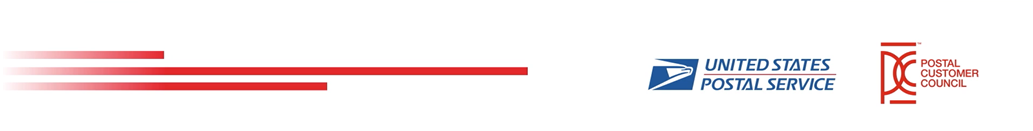 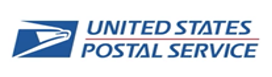 PCC EDUCATION PROGRAMMING
[Speaker Notes: Katrina]
PCCAC Panelists
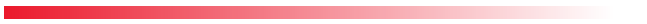 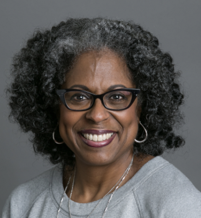 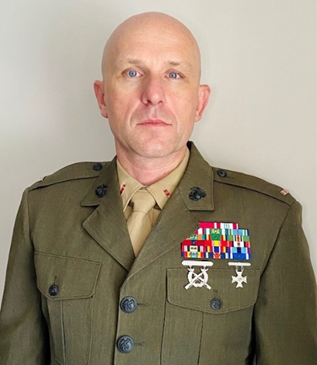 Joseph Banks
USMC: Marine Corps Installations East
Industry Partner
Joseph.Banks@usmc.mil
Kathy Hall
ATIME4Marketing
Industry Partner
Kathy@ATIME4Marketing.com
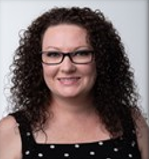 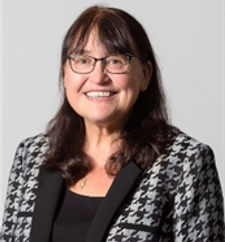 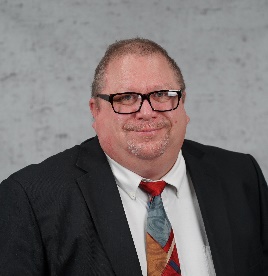 Rob Hanks
Suttle-Straus Inc. 
Industry Partner
rob.hanks@suttle-straus.com
Monica O’Connor
Money Pages
Industry Partner
Monica.oconnor@moneypages.com
Suzi Oswald
SeaChange Print Innovations
Industry Partner
suzi.oswald@seachangeMN.com
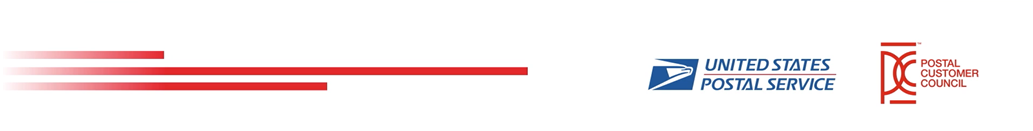 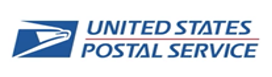 [Speaker Notes: Katrina]
Please Join Us - PCC Advisory Sub-Committees
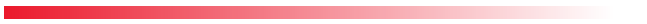 Communications and Marketing
Education Programming 
Membership Growth and Recruitment
Strategic Innovation & PCC Policy
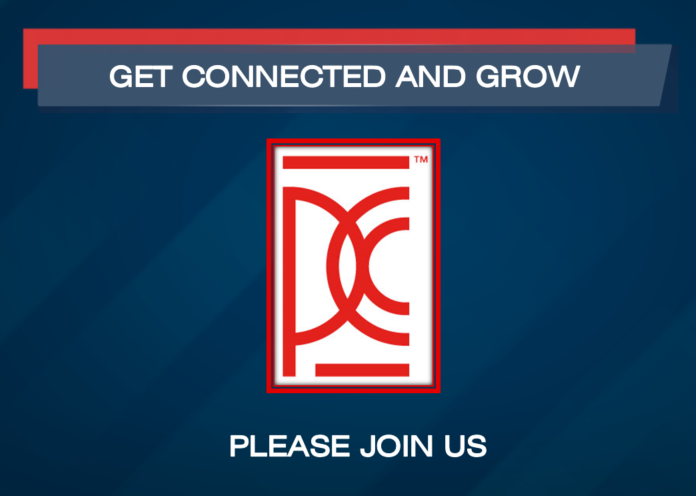 Currently accepting new members – Industry and Postal
Free to join
Participate in Monthly meetings
Great Networking Opportunity
Make-a-Difference - Develop strategic initiatives to assist all 144 PCCs
Interested in joining or have any questions, please contact your Area Liaison or send an email to:
PCC@usps.gov  
In the subject line type:  PCCAC Sub-Committee
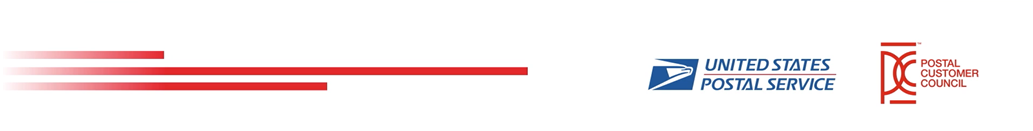 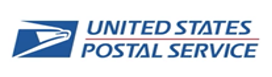 [Speaker Notes: Thank you]
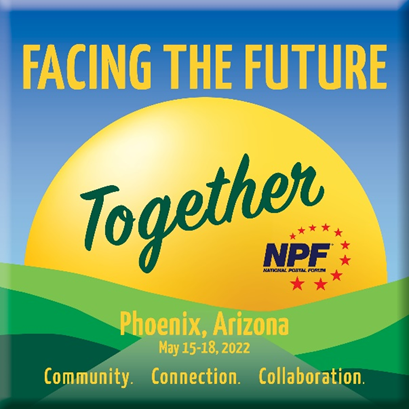 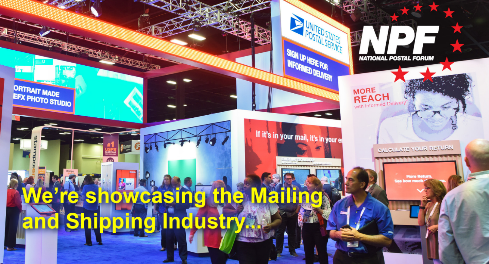 2022 National Postal Forum (NPF)
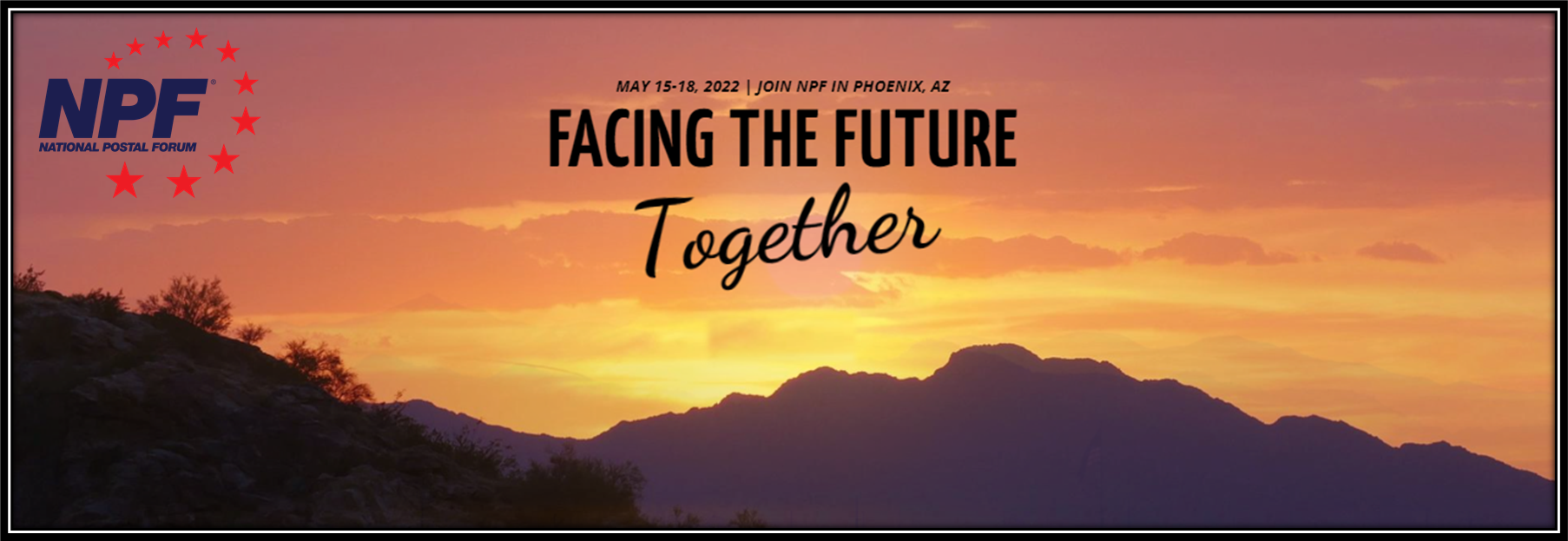 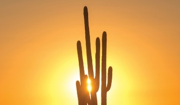 National PCC Week
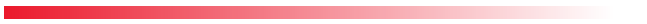 Facing The Future Together
September 19 – 23, 2022
Form a Committee 
Canvass possible venues for in-person or hybrid events – Outdoors
Ideally a location that does not require a deposit or guarantees your PCC a full refund
Prepare your budget
Recruit Sponsors
Communication collateral posted on PCC BlueShare site: https://ca.blueshare5.usps.gov/sites/igo/pcc/SitePages/Home.aspx
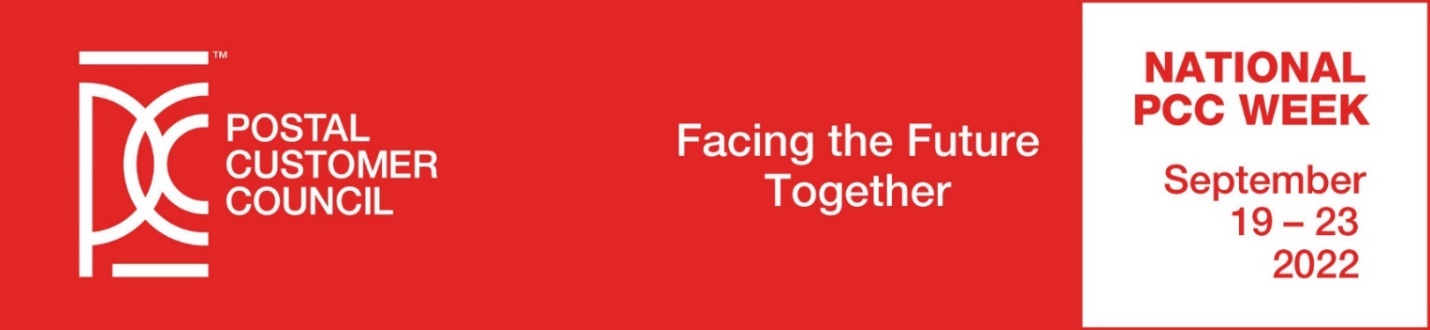 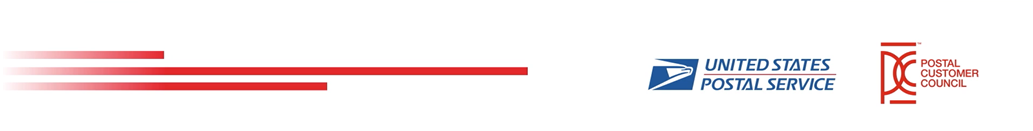 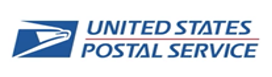 Questions and Answers
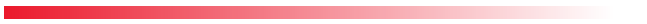 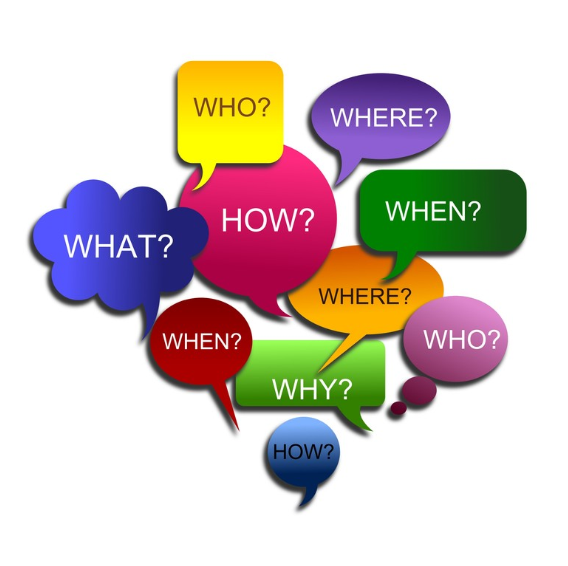 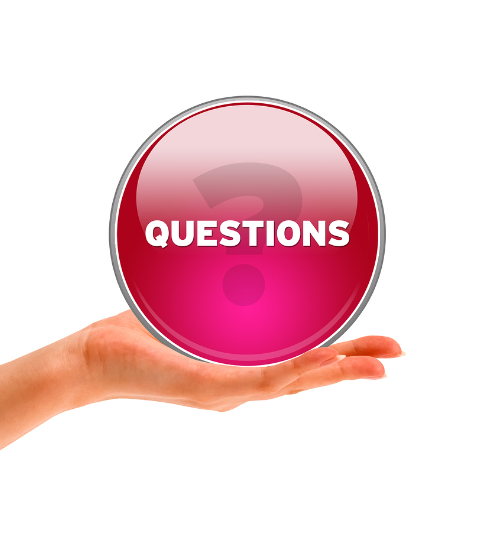 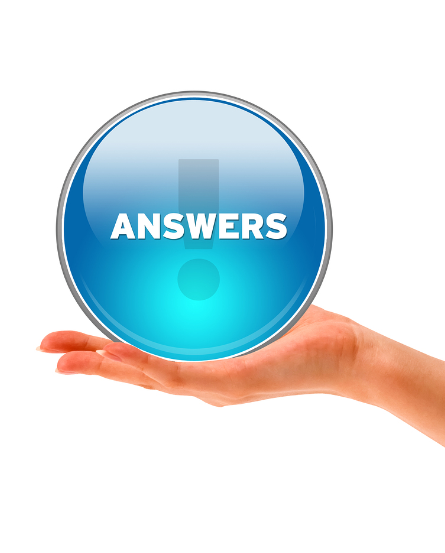 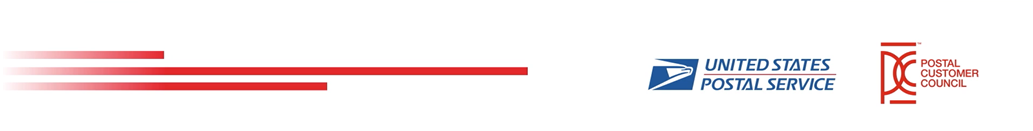 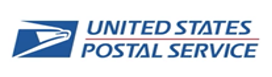 [Speaker Notes: Katrina]
Thank You For All that You Do!
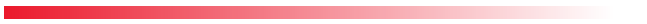 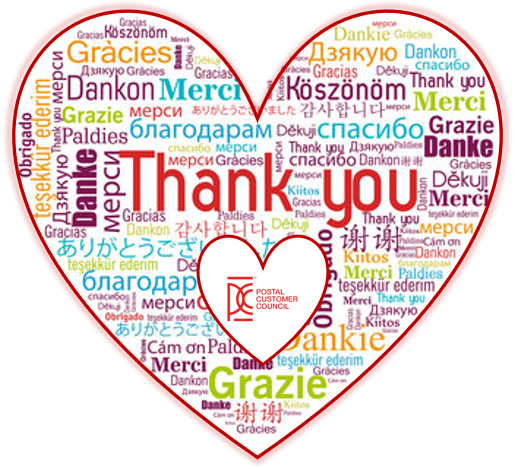 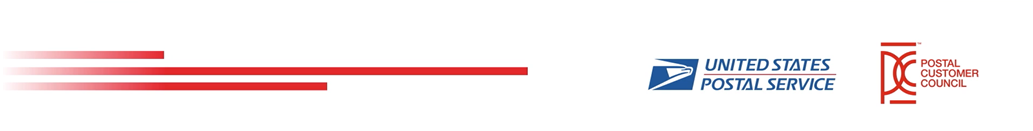 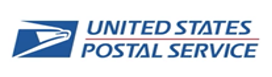 [Speaker Notes: Katrina]